Lock-free and Wait-free Slot Scheduling Algorithms
Pooja Aggarwal	  Smruti R. Sarangi
Computer Science, IIT Delhi, India
1
Outline
Motivation 

Related Work

Parallel Slot Scheduler Design

Performance Results

Summary
2
Real-Time System
How to schedule the requests
Thread i
Thread j
ti
t1
t2
time
3
[Speaker Notes: A Real-Time system is any information processing system which has to respond to externally generated request within a finite and specified period, and the correctness depends not only on the logical result but also the time it was delivered]
Slot Scheduling
Treats time as a discrete quantity

Globally-visible reservation system

Requires advance algorithm for parallel scheduling
4
T1
Reservation System
T1
T2
T0               T1           T2                                Tn-2          Tn-1      Tn
T1
T2
Shared Resource
time
5
[Speaker Notes: Tell about the uses]
Related Work
In 1982 Ousterhout proposed the matrix representation of time-slices and processors to facilitate running jobs simultaneously
The real-time scheduler for the Rialto operating system, based on CPU reservations, bears a great deal of similarity to slot scheduling. 
Generic scheduling using locks
In 2009 Mhamdi et. al. gave online variants of scheduling problem for a message passing based system
In 2011 Keller et. al. propose an offline version of the algorithm that has a known task dependence graph.
We propose a novel, parallel, and Linearizable non-blocking slot scheduling algorithms
6
[Speaker Notes: Instead of matrix representation they use directed graph which is somewhat less flexible]
Nx1 Problem
BUSY
N
FREE
M
7
Nx1 Problem
N
NxM
M
8
1xM Problem
P3
Resource can process one request per slot
P2              P2             P2
P3          P3           P3
T0              T1               T2          T3              T4                        Ti          Ti+1      Ti+2
Time Slots
9
NxM Problem
Empty slot
2
2
busy       Free
4
4
2
2
time
10
Problems with Locking
Deadlock – no progress
Priority Inversion – lower-priority process preempted while holding lock
Convoying – lockholder de-scheduled
Starvation – a process never completes
11
Lock-free Algorithm
Optimistic approach
a lock-free algorithm can run in four phases: 
complete one's own operation
assist an obstructing operation (internal helping)
abort an obstructing operation
and wait
Fast execution when low contention 
Avoids blocking and priority inversion
Avoids deadlock
12
Wait-free Algorithm
Per-operation progress guarantees
Every operation is guaranteed to complete in a finite number of steps
Faster thread  helps the slower thread
Wait-free = Lock-free + Starvation free
13
Basic Helping Mechanism
Announcing the request
Each thread is assigned a priority based on the initial timestamp of its request 
Shared Data Structure is used to store the requests

Each thread requesting for slots
First chooses a monotonically increasing request ID (reqid)
Announce the request
helps all threads with a non-larger reqid
NEED TO HELP
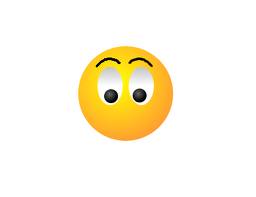 requestId
9
10
11
timeSlot
state
SOFT
NEW
NEW
numSlots
path
null
null
null
threadId
1
2
3
3
10
7
REQUEST entry 
per thread
4
4
4
14
Optimized Helping Criteria
Drawback of basic scheme:
Helping even if no starvation
even when there is no contention
many threads help same operations
large redundant work

Optimization:
REQUEST_THRESHOLD
HELP_THRESHOLD
INTERNAL HELPING
15
Parallel Slot Scheduler Design
Schedule operation is accomplished in 3 three atomic steps

Announce the request
concurrent processes realize that there is an operation-in-progress

Temporary Reservation
Try to reserve the earliest possible available slots

Permanent Reservation
finalizing the reserve slots
16
FSM of a Request
POINT of LINEARIZABILITY
NEW
Make temporary reservation
FAIL
SOFT
Finished reserving the required slots
POINT of LINEARIZABILITY
FORCEHARD
CANCEL
Make permanent reservation
Cancelled by other thread or cancelled itself
Could not find empty slot
DONE
17
Schedule Operation
EMPTY
1
6       6
1
1
1
1
1
SOFT
HARD
6        6        6
6        6        6
1
1
POINT of LINEARIZABILITY
requestId
9
10
timeSlot
DONE
SOFT
FORCEHARD
SOFT
SOFT
CANCEL
FORCEHARD
NEW
DONE
NEW
state
NEW
numSlots
(7,5),(8,5),(9,5)
(3,1)
(3,1),(4,2),(5,2),(6,5)
(3,1),(4,2),(5,2)
null
(4,1),(5,1)
path
null
null
threadId
1
6
3
4
4
3
18
State Transitions’ of a Slot
EMPTY
Temporary Reservation
SOFT
Permanent Reservation
Tstamp   reqId    tid      state    slotno    round
threadId
HARD
19
Role of Saving Slot
Already booked
Reserved 2 slots
4      4     4    4
Reserved 4 slots
2
Temporary Reservation
1      1
2
20
Role of Round
NEW
SOFT
NEW
NEW
SOFT
SOFT
CANCEL
CANCEL
With every cancellation, round is increment
round is 2
Round is 3
round is 1
CAS
1      1     1
2
2       2
2      2
21
Selecting a Slot
6       6
BOOKED
4      4     4    4
FREE
SOFT,2
2     2
1     1
1     1
1
1
5
SOFT, 2
SOFT, 4
Another  helper reserved slot
Another helper Booked the slot
1
1
7
22
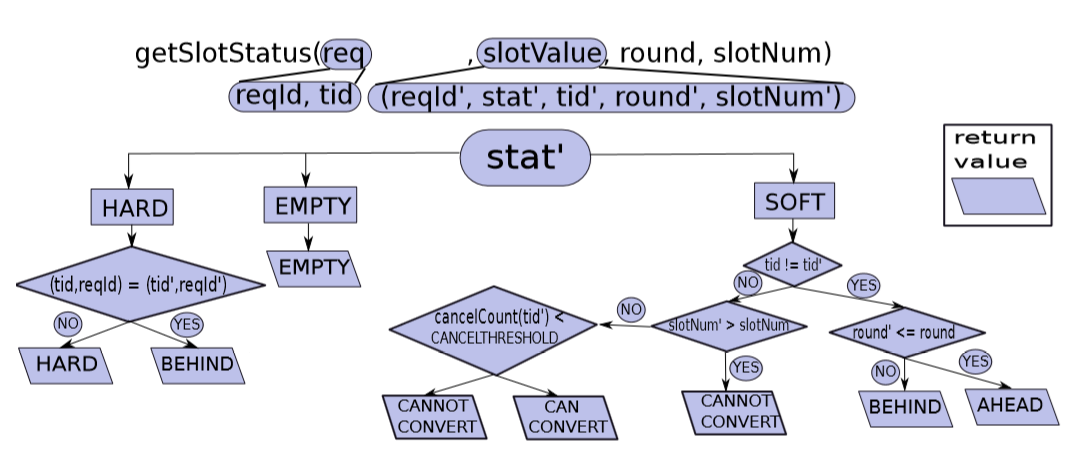 23
Issues and Resolutions
ABA issue 
Time-Stamp

Multiple rollbacks
CANCEL-THRESHOLD

Multiple reservations
PATH array
SHADOW array
24
[Speaker Notes: - The ABA problem represents a situation where a thread, ti, may incorrectly succeed in a CAS operation, even though the content of the memory location has changed between the instant it read the old value and actually performed the CAS]
Setup
25
Workload
The inter-request distances are truncated normal distributions 
Box-Muller transform is used to generate the normal variants
Experiment is executed till one of the thread completes all its iterations
Each thread performs 1000 iterations
Each experiment is performed 10 times, and mean values are reported
26
Mean time per request (treq)
Lock is 100 times slower
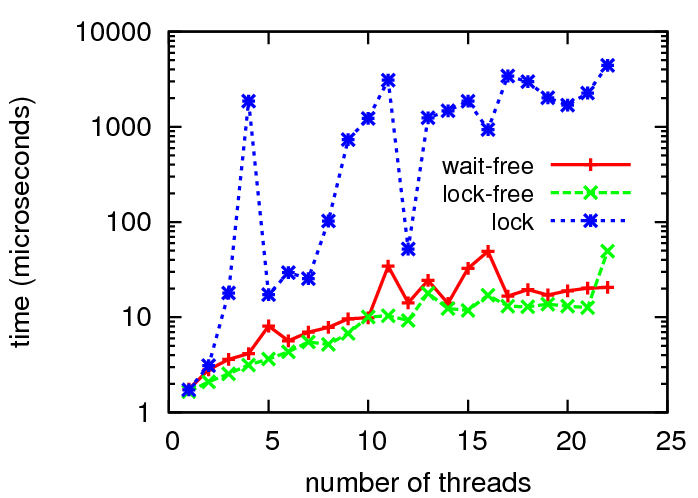 27
Work Done
Wait-free Work done is  around 10 % more
We run the system till the fastest thread completes κ requests.
wk = tot requests/(κ ×NUMTHREADS).
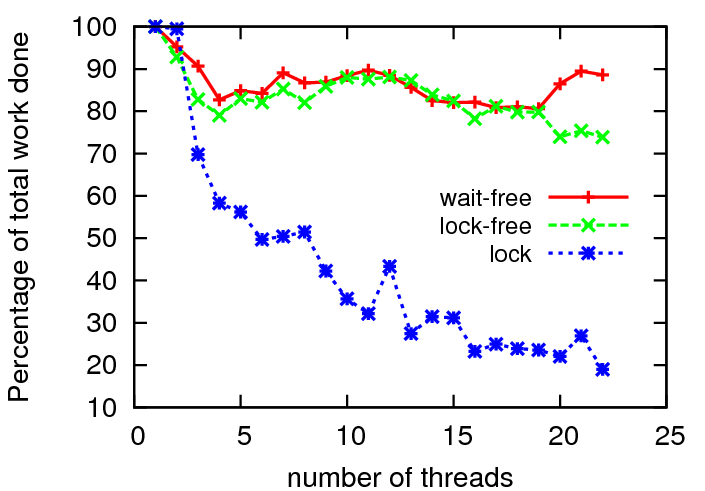 28
Sensitivity: Request-threshold
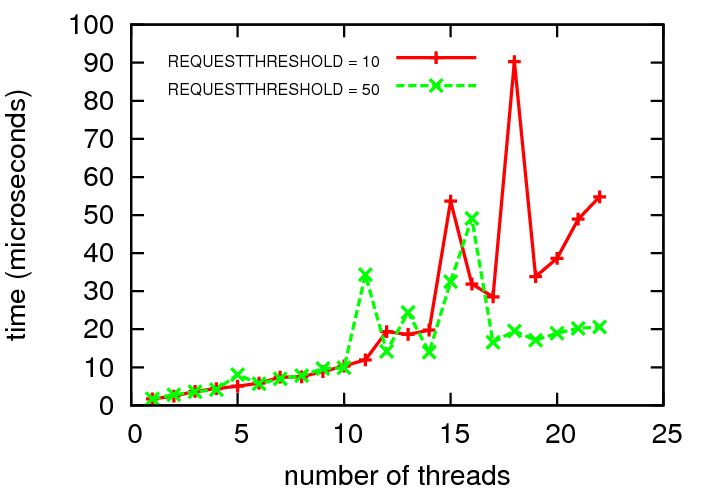 29
Summary
First lock-free and wait-free algorithm  for four variants of the generic slot scheduling problem

Lock-free is fastest of the three approaches

Wait-freedom incurs an inherent trade-off
bounds the completion time of a single operation
Total Work done is more
All our algorithms are linearizable
Proposed design scheme might be applicable for other wait-free data structures
30
Thank you!
Questions?
31